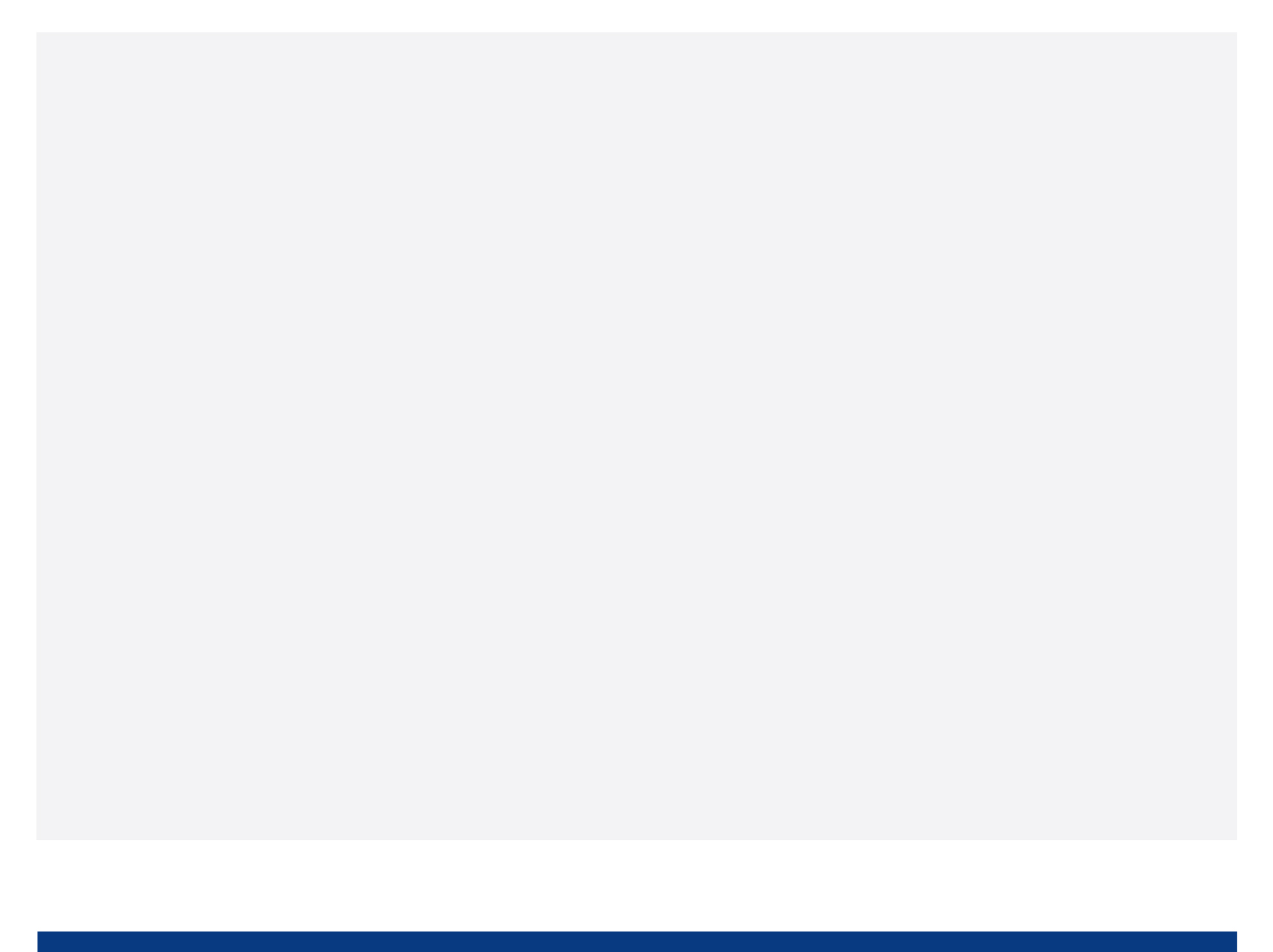 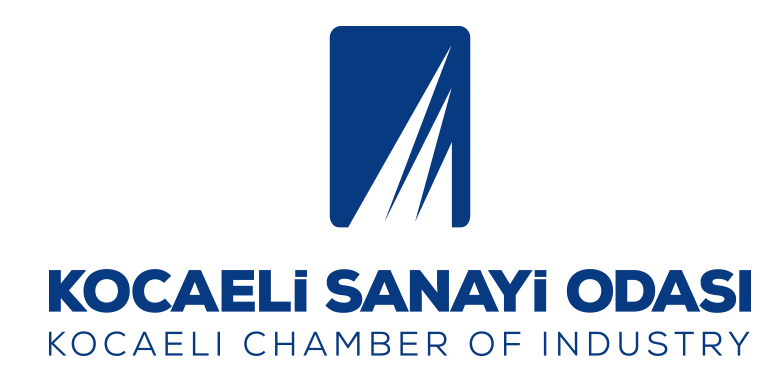 Lojistik ve Limanlar Komisyonu
Abant Müşterek Meslek Komitesi Toplantısı
22 Kasım 2014
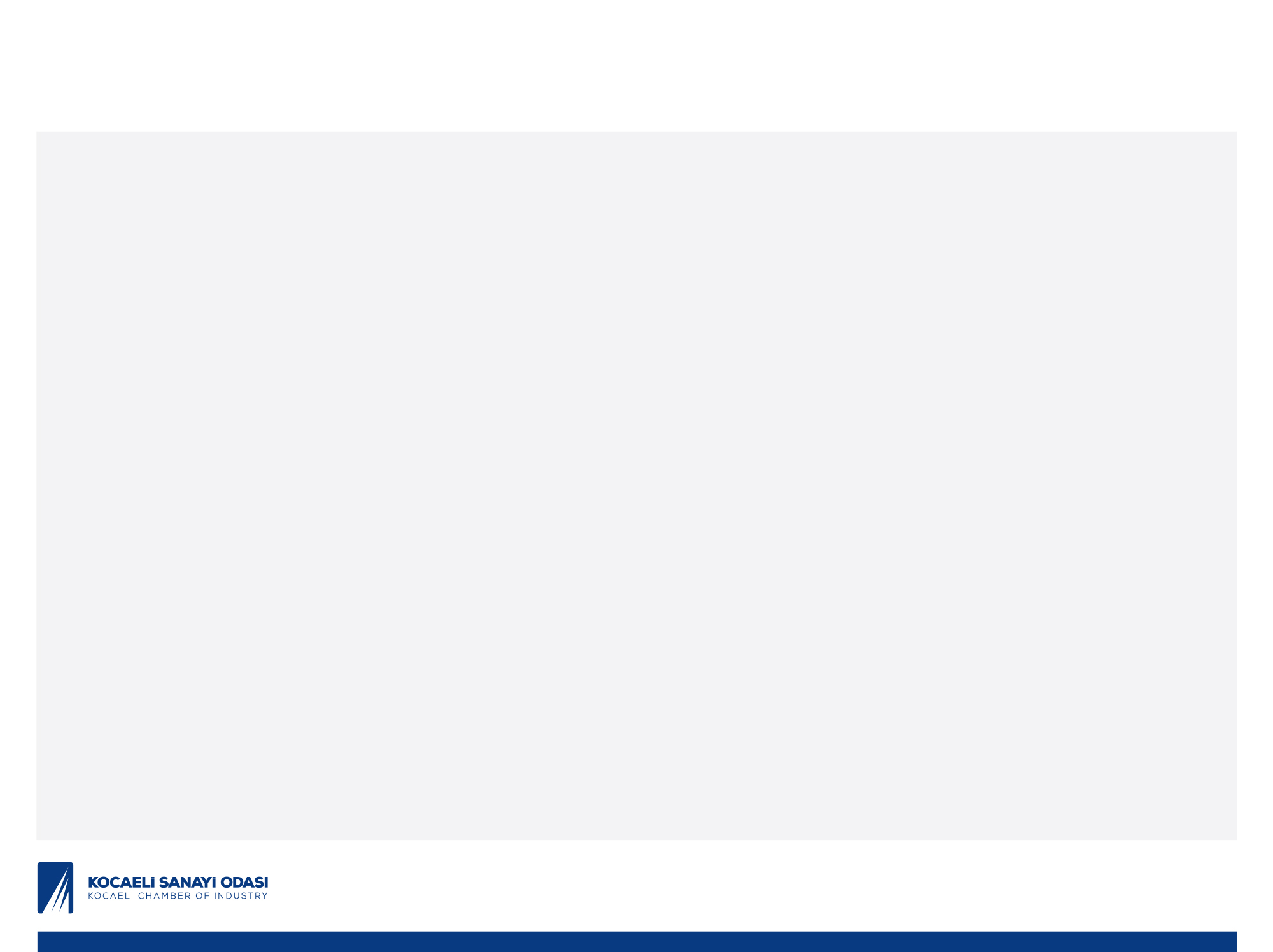 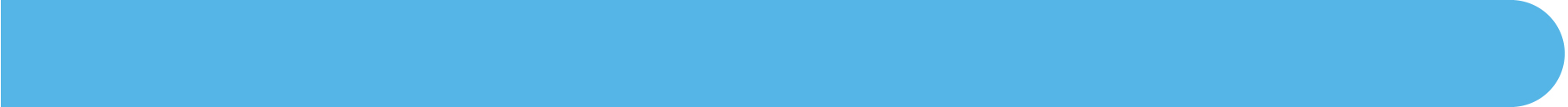 Komisyon Üyeleri
BAŞKAN
Mustafa R. TÜRKER- ÇOLAKOĞLU METALURJİ A.Ş.

ÜYELER
Mustafa Kenan SELÇUK – SOLVENTAŞ TEKNİK DEPOLAMA A.Ş.
Mustafa ÇOBAN – SÜMERLER TEKSTİL LTD.ŞTİ.
Dr. Oktay DUYMAZ – KÖRFEZ YEM LTD.ŞTİ.
Adnan Naci FAYDASIÇOK – HAS ÇELİK A.Ş.
Hakkı YILDIZ-YILDIZ ENTEGRE A.Ş.
Turgay ENER – DİLER DEMİR ÇELİK A.Ş.
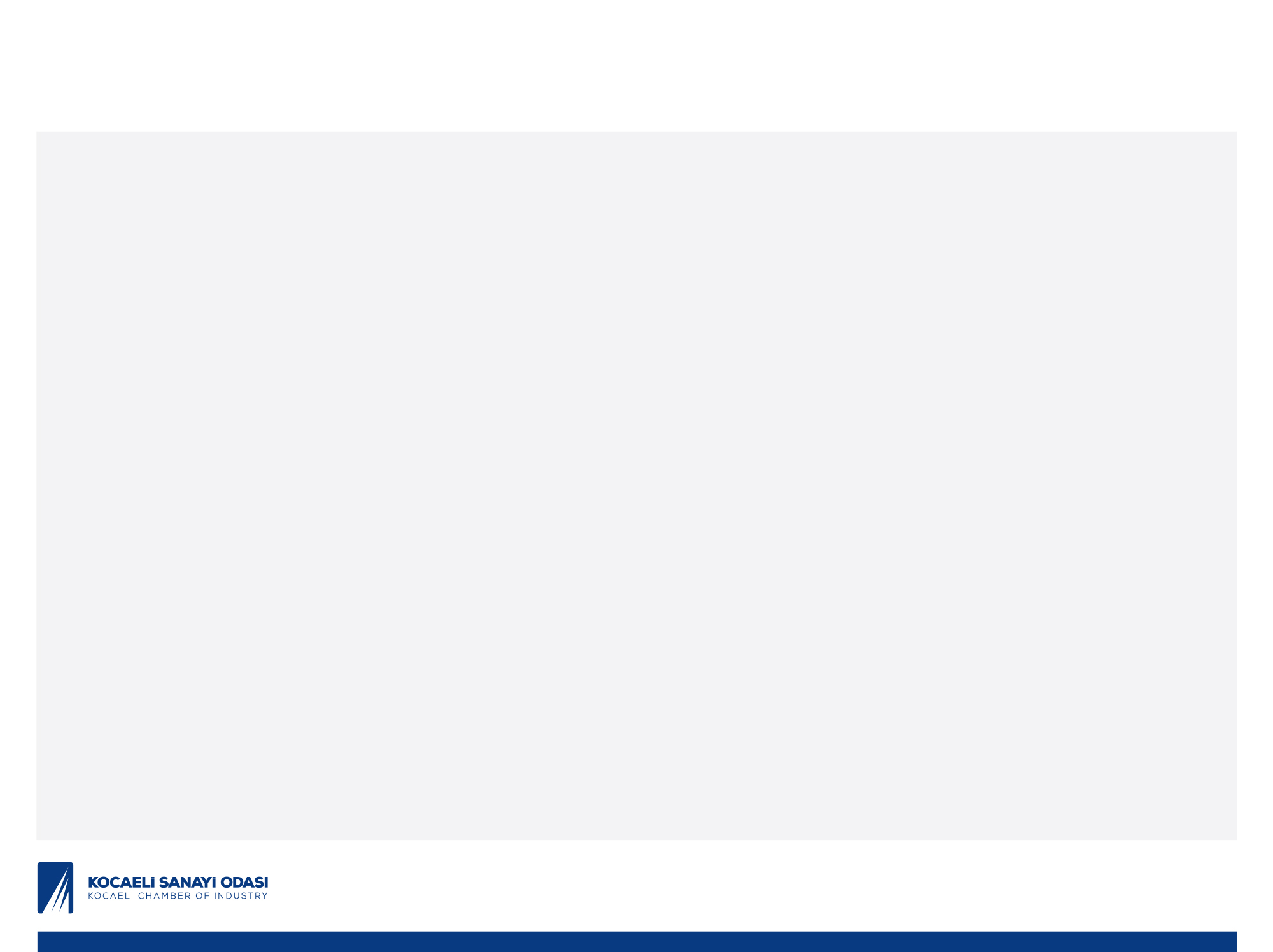 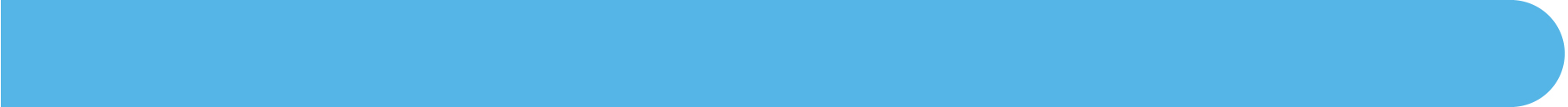 Toplantılarımız
12 Haziran 2013 tarih ve 02 sayılı KSO Meclis Toplantısı kararı ile kurulup üyeleri görevlendirilmiştir. 

I. Toplantı		31 Temmuz 2013
II. Toplantı		26 Kasım 2013
III. Toplantı		24 Ocak 2014 	
IV. Toplantı		26 Ağustos 2014
V. Toplantı		6 Kasım 2014
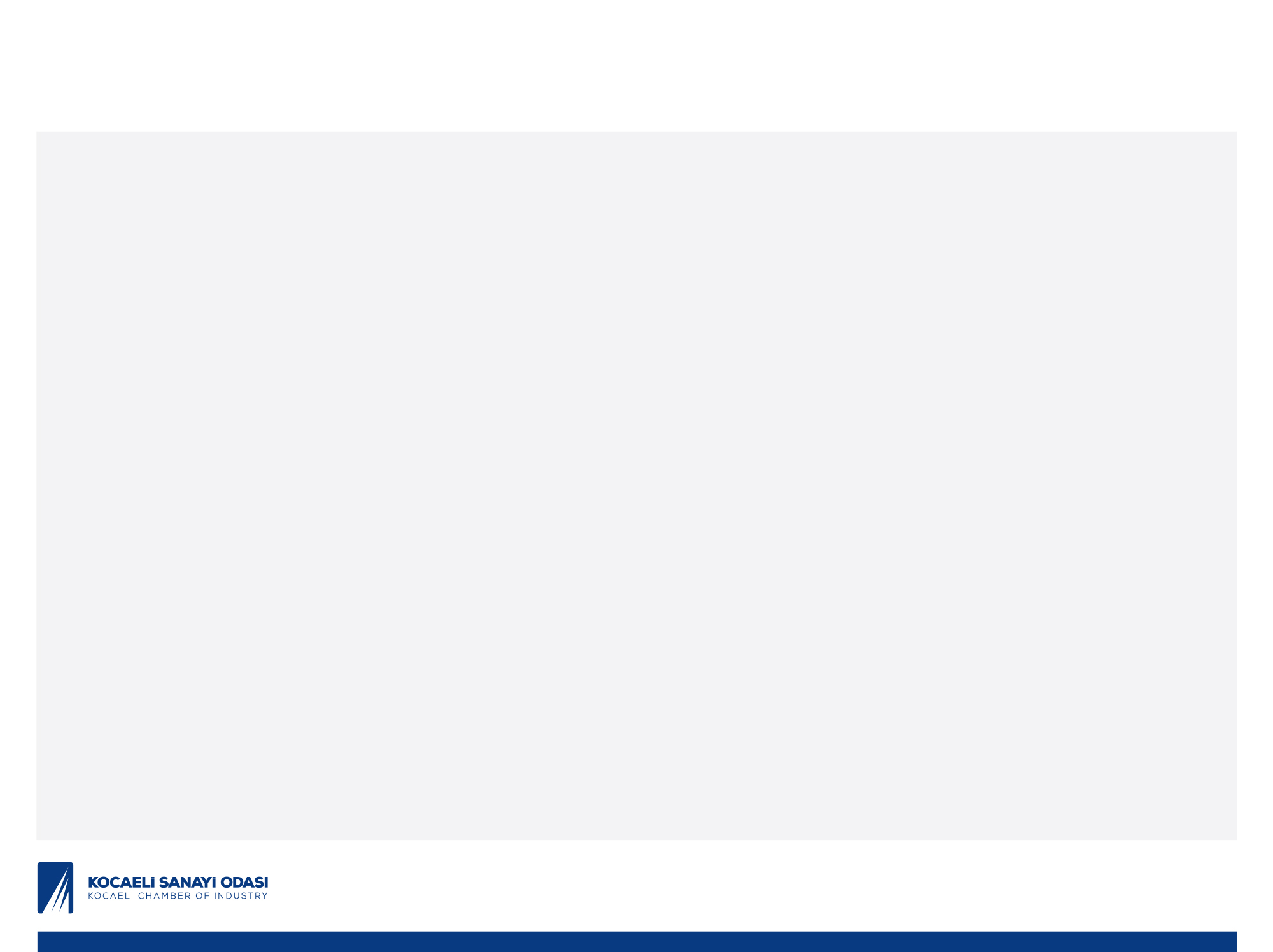 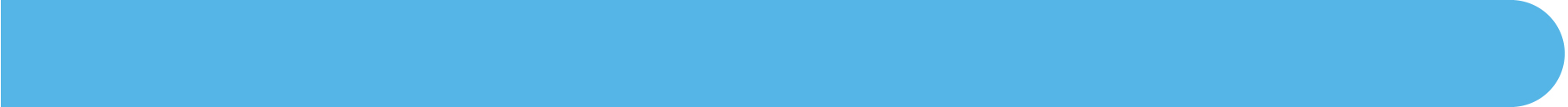 Komisyon Çalışmaları
T.C Ulaştırma, Denizcilik ve Haberleşme Bakanlığı Altyapı Yatırımları Genel Müdürlüğü (AYDM) tarafından yürütülen “Limanlar Geri Saha Yolu ve Demiryolu Bağlantıları Master Plan Çalışması” kapsamında, Dolsar Mühendislik A.Ş.- Dolfen Mühendislik Dan. Tur. Dış Tic. Ltd. Şti Ortak Girişimi tarafından hazırlanan “Limanlar Geri Saha Karayolu ve Demiryolu Bağlantıları Master Plan Çalışması 1. Ara Raporu” Komisyonumuz tarafından değerlendirilmiştir. 

“Limanlar Geri Saha Yolu ve Demiryolu Bağlantıları Master Plan Çalışması” hakkında 4 Eylül 2014’de Odamızda düzenlenen olan çalıştayda Komisyonumuz tarafından “Ara Rapor” ile ilgili Oda görüşlerimiz master planı yapan yetkililere iletilmiştir.

T.C Çevre ve Şehircilik Bakanlığı tarafından 2 Ekim 2014 tarihinde onaylanan ve 13 Ekim tarihinde askıya çıkan “İzmit Körfezi (Kocaeli-Yalova) Bütünleşik Kıyı Alanları Planı” ile ilgili Komisyonumuzun tavsiyeleri doğrultusunda oluşturulan “İtiraz Dilekçesi” Kocaeli Valiliği Çevre ve Şehircilik İl Müdürlüğü’ne iletilmiştir.
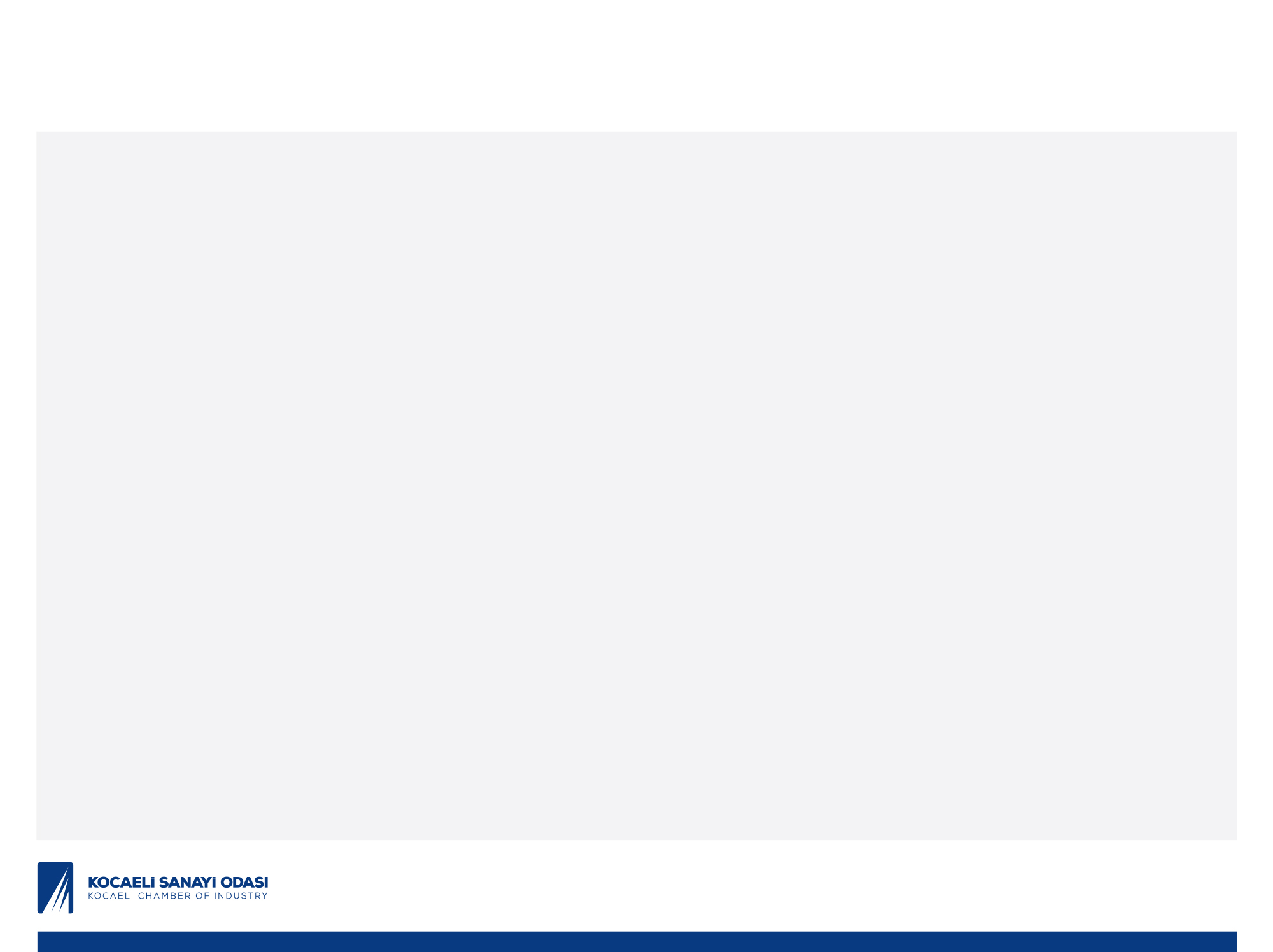 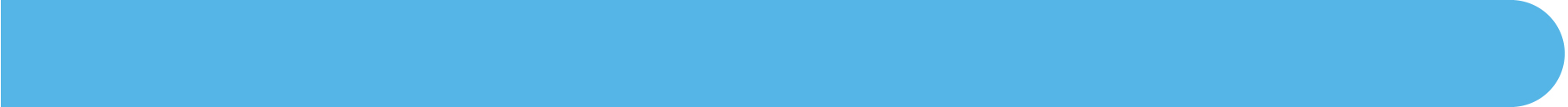 Sorunlu Alan – 1: OTOYOL BAĞLANTILARI
Yeni Planlanan Otoyol Bağlantıları
*İzmit Körfez Geçişi ile Kuzey Marmara Otoyolunun Dilovası OSB’de yer alan mevcut kurulu işletmelere zarar vermeden bu bölgedeki OSB’lere ve yeni kavşak yolları ile TEM Otoyoluna bağlantıları sağlanmalıdır.

*Güney Otoyoluna paralel Ankara’dan gelen mevcut otoyolun, İzmir Otoyoluna Altınova’nın güneyinden bağlanacak şekilde planlanması gerekmektedir. Planlanan bu yolun yeni kavşak bağlantıları ile Kocaeli Serbest Bölgesi ve Ford Otosan bağlantı yollarının planlanarak tamamlanması gerekmektedir.
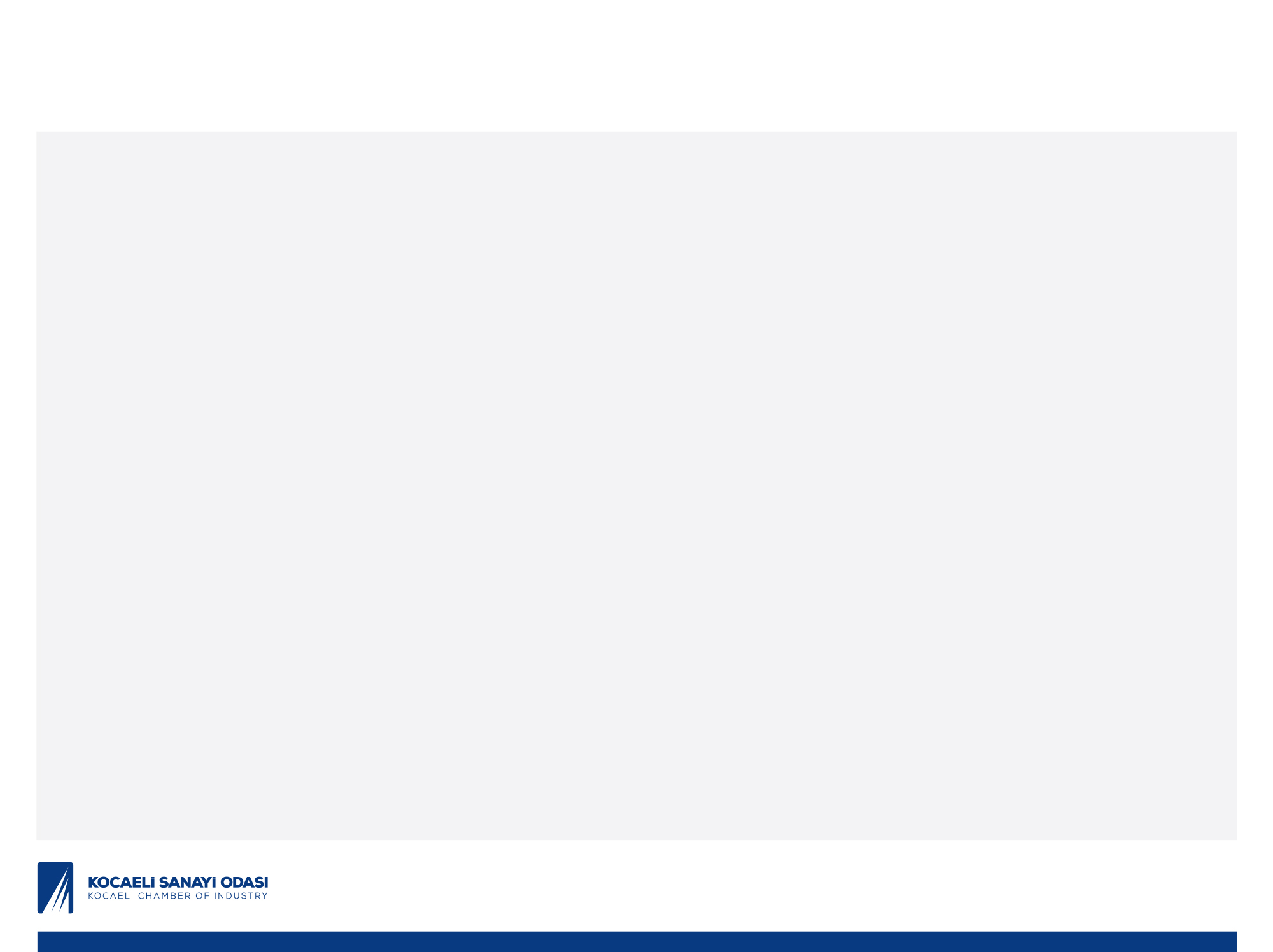 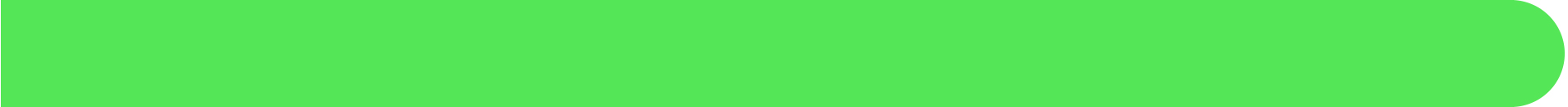 Sorunlu Alan – 2: DEMİRYOLU ALTYAPISI
Demiryolu Altyapısının Güçlendirilmesi ve Yeni Hatların Planlara Dahil Edilmesi İhtiyacı
*Şehrin güneyinde planlanan otoyola paralel ve tüm bağlantı yolları ile planlanmış, Köseköy-Gölcük-Gemlik hattında bir demiryolu hattı planlanmalıdır. Bu yatırımlar taşıma maliyetlerinde ciddi avantajlar sağlayacaktır.

*Odamızın önerisi olan Üçüncü Demiryolu Hattı planlara dahil edilmiştir. Köseköy-Körfez arası tamamlanmıştır. Ancak yer nedeniyle tamamlanamamaktadır. Üçüncü Hat tamamlansa bile maksimum taşınabilecek yük tonajı ihtiyaca cevap vermemektedir. Üçüncü hatta ilave yeni bir dördüncü hattın planlanması ile demiryolu kapasitesinin artırılması gerekmektedir. Ancak bu önerilerin hayata geçirilmesi mümkün görülmemektedir. Önerimiz:  hızlı trenin kuzeye taşınması ve mevcut hızlı tren hattının yük ve banliyö taşımacılığında kullanılmasıdır.

*Güzergah ve uygulama projelerinin hazırlanmasından sonra demiryolu iltisak hattı çalışmaları bir an önce hayata geçirilmelidir.

*Kuzey Marmara Otoyolu ile Derince Limanı bağlantısı sağlanmalıdır.

*Kocaeli Serbest Bölgesinin demiryolu hattı ile Köseköy Lojistik Merkezine bağlantısının sağlanması gerektiğini düşünmekteyiz. Köseköy Lojistik Merkezinin, Yalova üzerinden Gemlik ve Bursa'ya demiryolu ile  bağlanması ve Bursa'dan İzmir ve Ankara'ya bağlantılarının yapılmasını talep ediyoruz.
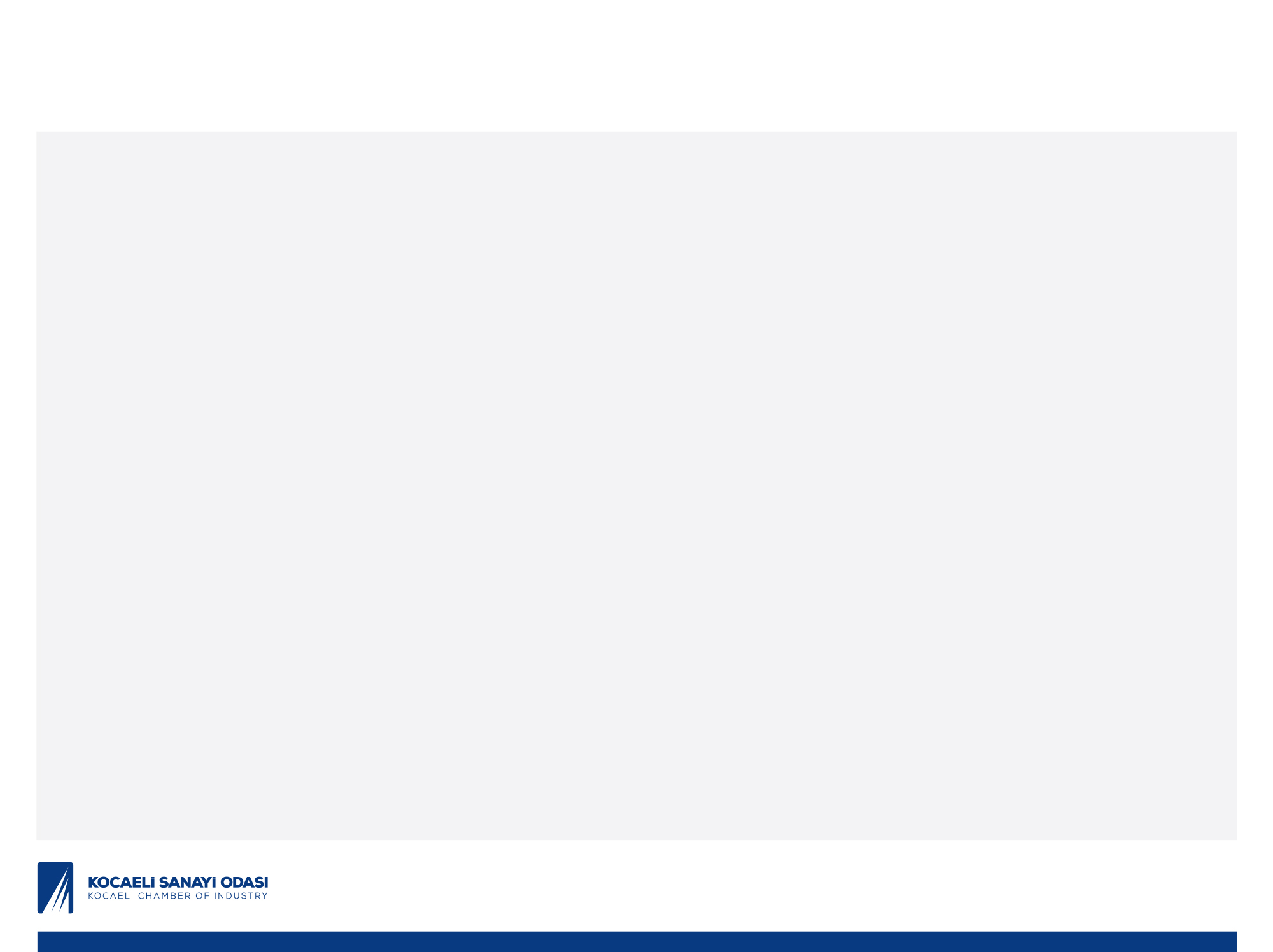 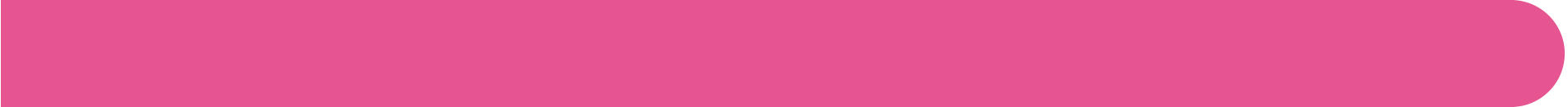 Sorunlu Alan – 3: İZMİT KÖRFEZİ KIYI PLANI
İzmit Körfezi (Kocaeli-Yalova) Bütünleşik Kıyı Alanları Planı  ile ilgili İtirazlarımız KSO tarafından Kocaeli Valiliğine İletilmiştir
*Hükümleri bölümünün Tanımlar kısmında tarif edilen Kıyı Danışma Birimi ve Kıyı Yapıları Şeması sektörü sıkıntıya sokacak uygulamalar içermektedir. Eğer birim olacaksa da bu birimde OSB’ler ve özel sektör temsilcileri de yer almalıdır.

*Plan Hükümlerinde getirilen Liman Toplulaştırması kavramı içeriği ve hedeflenen amaçlar göz önünde bulundurulduğunda bir fayda sağlamayacaktır. Talebimiz Liman Toplulaştırması kavramının iptal edilmesidir.

*D-14 ve D-25 maddelerinde sözü edilen Araştırma Raporu ve İhtiyaç Analizi Raporu gibi içeriği ve kapsamı bilinmeyen spekülasyonlara açık raporların talep edilecek olması, uzun ve anlamsız zaman kayıplarına yol açacaktır. Talebimiz D-14 ve D-15 maddelerinde belirtilen Araştırma Raporu ve İhtiyaç Analizi raporlarının iptal edilmesidir.